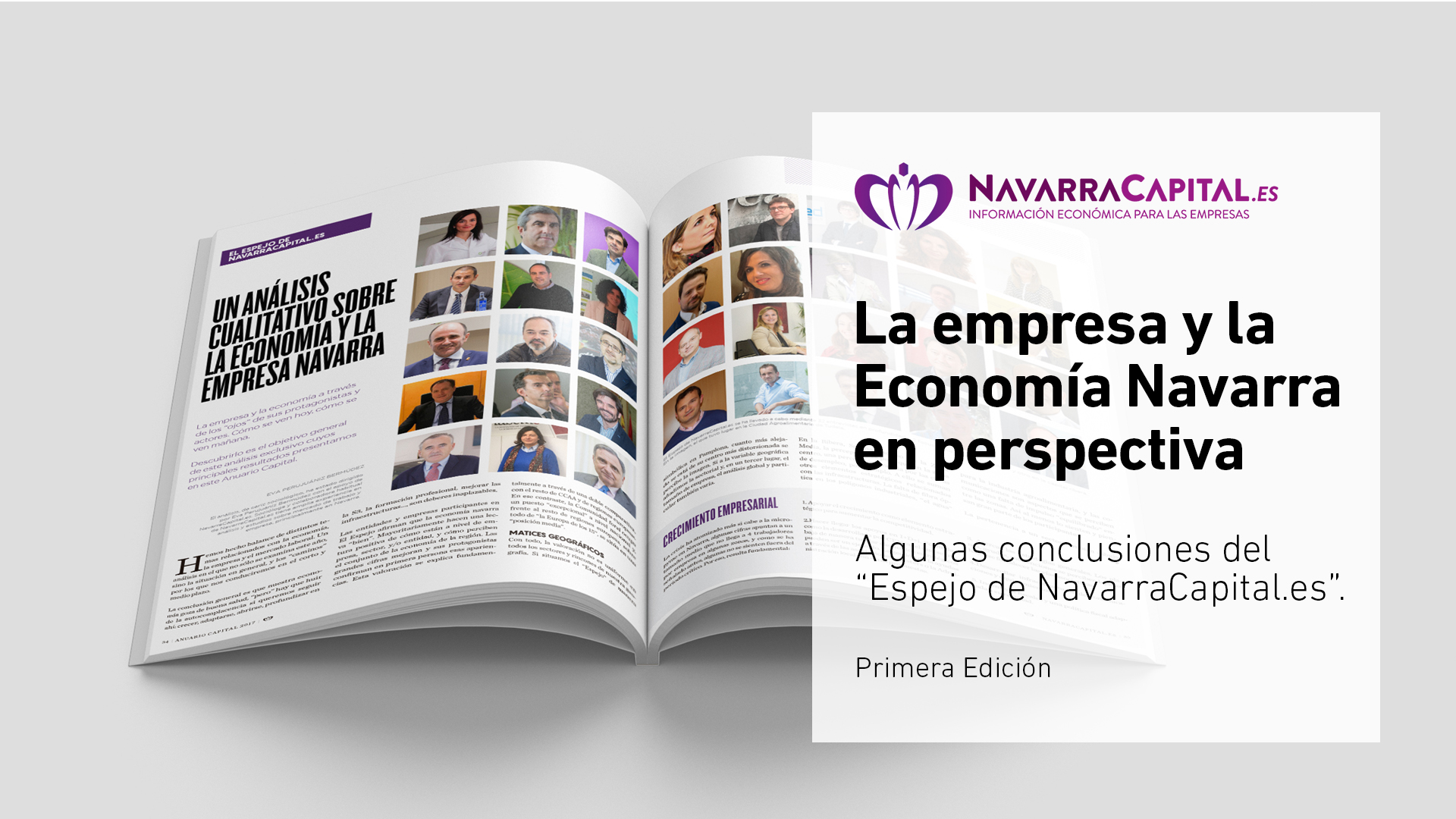 Un análisis de la economía y la empresa Navarra a través de sus protagonistas. “COMO SE VEN MIRÁNDOSE EN EL ESPEJO”

Metodología: CUALITATIVA. 

Han participado 47 profesionales.  34 entrevistas en profundidad y 2 grupos de discusión.
¿Qué ES y como se construye el Espejo?
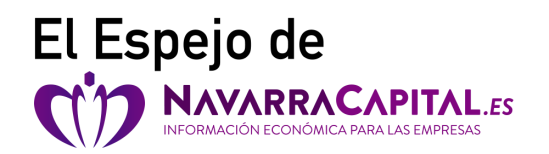 UN ANÁLISIS DESDE TODOS LOS ÁNGULOS que intervienen directa e indirectamente en nuestro mercado
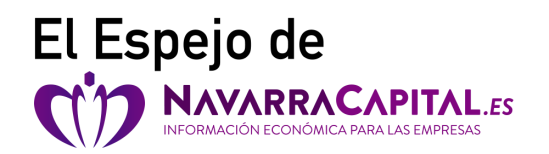 ACTIVIDADES “MENORES” EN NAVARRA CON POTENCIAL DE DESARROLLO
VÍAS CON POTENCIAL- perfiles profesionales relacionados
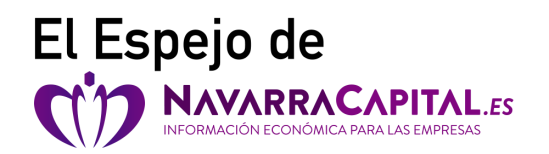 EL ESPACIO DE ACTIVIDAD  ENTRE LA PRODUCCIÓN FARMACÉUTICA, LA INVESTIGACIÓN, Y LOS CENTROS DE SALUD: 
- El turismo de la salud.
- La salud preventiva y la medicina natural.
- Ampliación de servicios en torno a la salud y en especial a la atención a la dependencia.
- La aplicación de la 4.0 a temas relacionados con la gestión de centros sanitarios y residencias de atención a personas dependientes.
APROVECHANDO AL MÁXIMO LA IDENTIFICACIÓN DE NAVARRA CON LA SALUD.
Perfiles relacionados/as:  profesionales de salud relacionados con la atención a la dependencia, la estética y la salud preventiva, etc.
Elemento importante: Es un sector con las empresas más importantes de origen Navarro.
LA SALUD
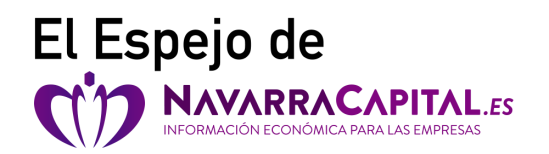 “Para ser Mosquetero había que ser Navarro”. Gran desconocimiento y potencial de desarrollo.
APROVECHANDO AL MÁXIMO LA IDENTIFICACIÓN DE NAVARRA CON EL PAISAJE, GASTRONOMÍA Y CALIDAD.
-Servicios de “venta” de la historia Navarra relacionada con su paisaje, sus monumentos,  y sus pueblos, con su historia.
-”vender” la historia de Navarra...
Perfiles relacionados/as: historiadores/as, profesionales con experiencia en la gestión de empresas turísticas, expertos/as en marketing-calidad-ventas, etc.
Elemento importante: Es un sector con gran número de empresas pequeñas, muy diversificado pero también muy vinculado a lo “público”.
El TURISMO VINCULADO A LA HISTORIA
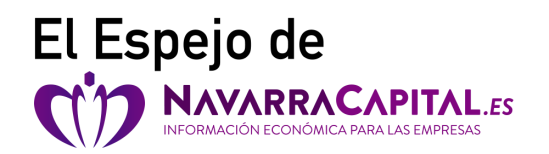 Como vía central de NEGOCIO, no sólo como parte de la cadena de valor. Ejemplos:
-El sector de TIC´s con buen desarrollo en Navarra, con presencia de grandes distribuidoras pero también con pequeñas empresas que trabajan: PRODUCTOS CERCANOS Y ADAPTADOS AL CLIENTE.
-El sector de la producción cinematográfica. Navarra es un escenario privilegiado para el CINE.
Perfiles relacionados: ingenieros/as informáticos/as de elevada especialización, especialistas del mundo del mundo del diseño, la programación, el cine, etc.
LA PRODUCCIÓN DE “INTANGIBLES”
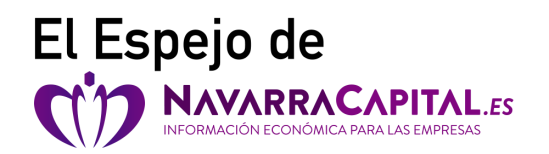 La aplicación de la 4.0. fundamentalmente en el sector industrial
Pero también su aplicación a otros ámbitos;
-Como el sector servicios, desde la hostelería, comercio, etc. 
-Aplicación en sectores con menor incidencia actualmente como la industria agroalimentaria.
-La pequeña y mediana industria de capital navarro, en empresas familiares, etc.

Perfiles relacionados: MATEMÁTICOS/AS, expertos/as en análisis de bases de datos para hacer estimaciones de ventas, INGENIEROS/AS INDUSTRIALES expertos/as en aplicación-implementación de la 4.0., etc.
LA 4.0.
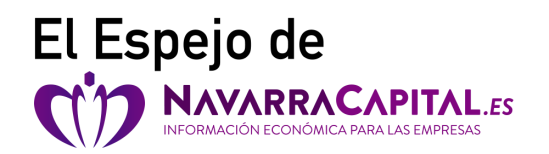 En Navarra: DE LAS ARTES GRÁFICAS A LA INDUSTRIA  DIGITAL
Empresas que pasaron a estar “azotadas” por una doble crisis, internet  y el mundo digital, y la crisis general, a convertirse en empresas punteras para la industria y también para los servicios a través de las múltiples vertientes de la impresión digital.
LA POTENCIALIDAD DE ESTE ÁMBITO SIGUE SIENDO ILIMITADA.
Perfiles relacionados: diseñadores/as gráficos expertos/as en diseño digital y 3D, ingenieros/as industriales, ingenieros/as informáticos/as, técnicos/as informáticos/as, etc.
LA INDUSTRIA DIGITAL
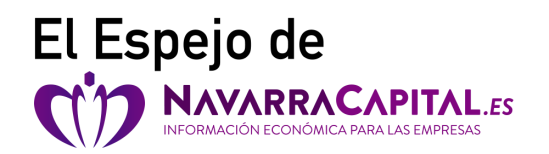 GRANDES MOTERES DE LA ECONOMÍA NAVARRA. Nuevos retos-nuevos espacios
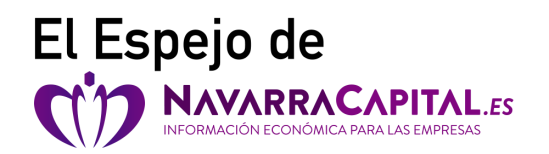 El “auto” y los componentes: sector “motor” de la economía navarra. Ve de pasada la crisis a la vez que gesta la 4.0. 
RETOS: el coche eléctrico, la conducción autónoma, los motores diesel y gasolina, y los nuevos requerimientos mediambientales. ÉXITO: anticipación de las pautas de consumo.
La industria agroalimentaria navarra: “se divide”, dos modelos, dos mercados: “calidad-precio”, “excelencia-especialiación”.
RETOS: industria 4.0., nuevos productos y mercados. Desarrollo del modelo de “excelencia y ecológico. “Agrupaciones de pequeñas empresas”
Las renovables: la eólica sigue siendo el gran referente. RETOS: modernización –sustitución de los parques actuales, parques eólicos “offshore”  etc.
El AUTO,LA INDUSTRIA AGROALIMENTARIA Y LAS RENOVABLES
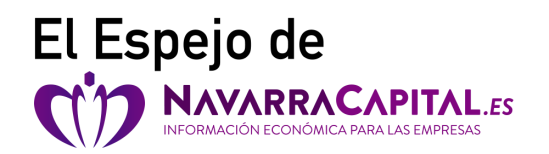 OTROS TIPOS DE EMPRESA, CON GRAN VINCULACIÓN AL TERRITORIO especialmente sensibles a la captación de “talento navarro”
Las empresas de economía social y la empresa familiar
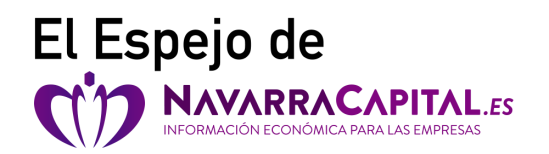 La industria Navarra NECESITARÁ MANO DE OBRA EN EL CORTO-MEDIO PLAZO y la demanda mayoritaria: FORMACIÓN PROFESIONAL con potencial de desarrollo en el ámbito industrial
Necesidades de personal en la INDUSTRIA NAVARRA en el corto-medio plazo
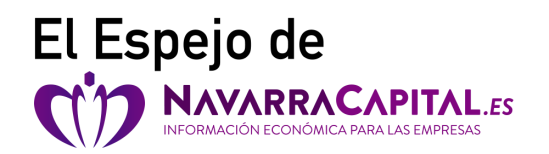 PERFILES DE DIFICIL COBERTURA no varían mucho pero se incluyen en ellos, LOS VINCLULADAS A LA 4.0 y a la alta especialización

-Los “tradicionales”: torneros/as, fresadores/as, electricidad y electrónica, informática, mecatrónica, etc. especialidades ligadas de manera directa e indirecta al desarrollo industrial.

-ALTA ESPECILIAZACIÓN:  en áreas comerciales, de marketing, ingeniería informática relacionadas con la programación, y aquellos relacionados/as directa o indirectamente con la 4.0, matemáticos/as, expertos/as en el diseño digital, robótica, etc.
“Lo de siempre” + la alta especialización
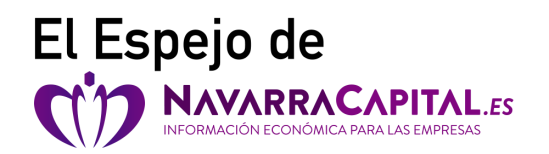 DIFULTADES PARA ATRAER “EL TALENTO” Y “LA ALTA ESPECIALIZACIÓN”
-Las comunicaciones. 

-La “competencia (salarial y de condiciones de vida) con empresas multinacionales”.

-Los “atractivos” de las grandes ciudades.

-El 50% de la empresa navarra tiene la toma de decisiones “fuera”.
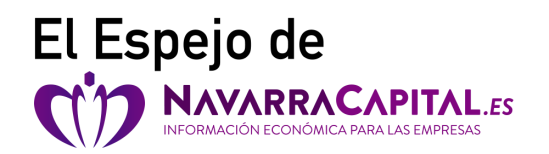 SEGUIREMOS ANALIZANDO....La segunda edición del espejo de Navarracapital.es
ENCUESTA “ON LINE”
ITEMS
Dirigida a 253 empresas privadas. 
Muestra representativa del tejido industrial y de servicios de navarra.
CALENDARIZACIÓN: Enero-Marzo.
Presentación: finales de Marzo- Abril
Bases de datos de empresas: Cámara Navarra, con más de 10.000 empresas
NIVEL DE IMPLEMENTACIÓN DE LA 4.0.
COMPETITIVIDAD E INONVACIÓN (tecnológica).
PREVISION DE EMPLEO. (cuantificación y definición de perfiles)
NECESIDADES FORMATIVAS.
VALORACIÓN DE LAS DIFERENTES POLÍTICAS INSTITUNALES.
VALORACIÓN DE LA NEGOCIACIÓN COLECTIVA, ETC.
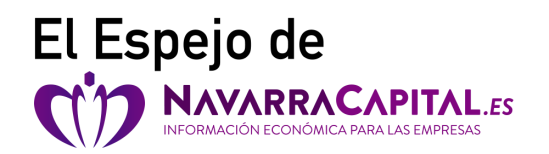 ¡GRACIAS!
“La mejor empresa en Navarra sólo con el mejor talento navarro”
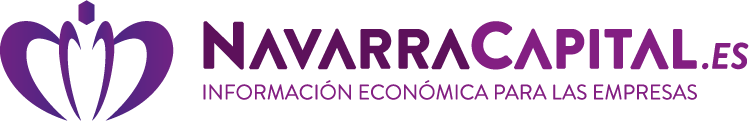